Protecting Workplaces, Employees, and Employers from Risks of Harm: HRPA’s Shift to Risk-Based Regulation
November 24, 2021
1
[Speaker Notes: Emily: Hello everyone and welcome to our presentation on Protecting Workplaces, Employees, and Employers from Risks of Harm: HRPA’s Shift to Risk-Based Regulation.]
Introductions
Mara Berger
Associate Registrar
HRPA


Emily Sully
Policy Analyst
HRPA
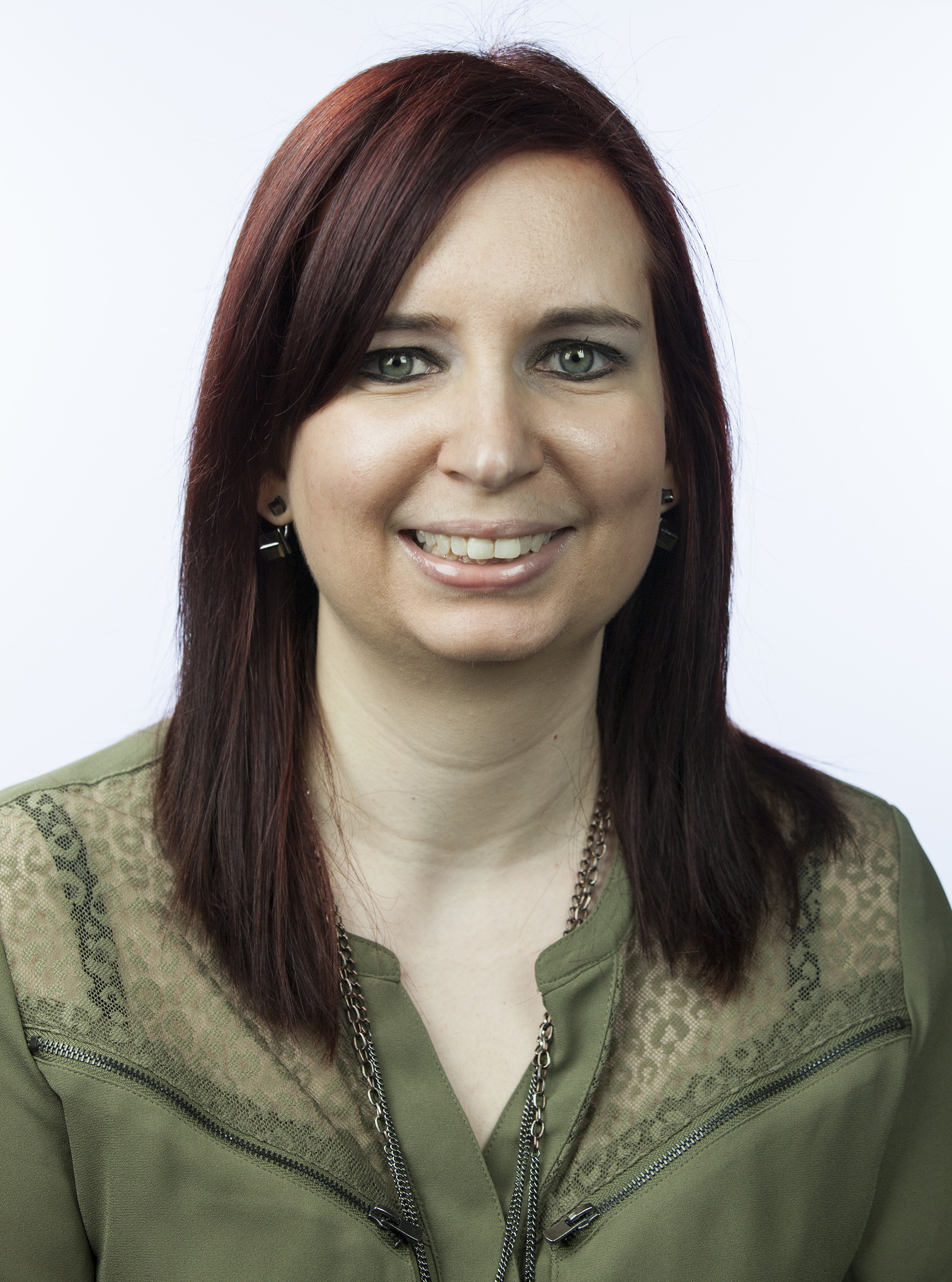 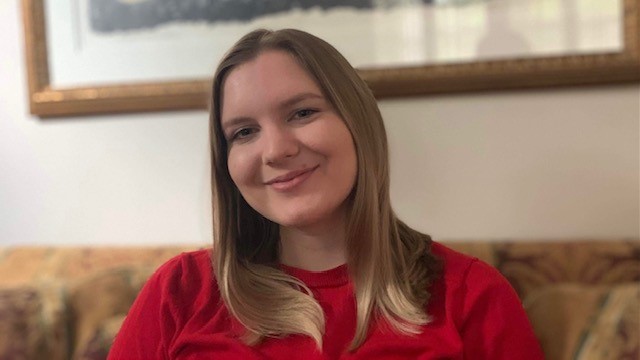 2
[Speaker Notes: Emily: Today I’m presenting from Oakville and Mara from the City of Toronto. We would like to acknowledge that we are on the traditional territory of many nations including the Mississaugas of the Credit, the Anishnabeg (ah-nish-naw-bek), the Chippewa, the Haudenosaunee (HODENOHSHAWNEE) and the Wendat peoples and is now home to many diverse First Nations, Inuit, and Metis peoples. 


Welcome! We are delighted to present today on risk-based regulation. I’m Emily and this is Mara. Mara is our Associate Registrar with HRPA. A fun fact about Mara is Mara played in high school the Wicked Witch of the West in an English speaking production of the Wizard of Oz (Mara grew up in Germany) and because she’s tone deaf (her words) she got them to cut out the one and only time the witch was supposed to sing from the script.


Mara: Hi everyone and thank you Emily. Emily is a Policy Analyst at HRPA who helps with the implementation of risk-based regulation in our organization, which includes the development of a risk-management framework, the creating of a risk roster and the development of practice standards and guidelines – among other responsibilities and projects. A fun fact about Emily is that when she was a child, she once decided that her name should be Jordan. She went by that name for an entire year, including with her teachers. To this day, her parents are not sure how she came up with the name or why she insisted on being called Jordan, but they were happy to oblige her nonetheless.]
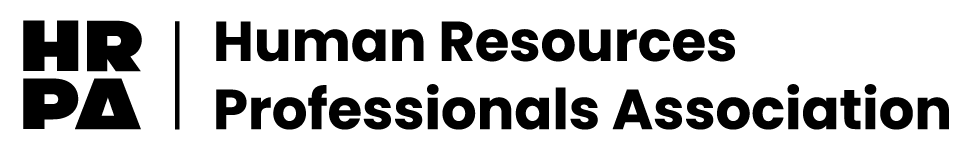 Regulatory body for HR professionals in Ontario
Registered Human Resources Professionals Act, 2013
Governing the HR profession in the public interest
Over 24,000 registrants
3
[Speaker Notes: Mara:

HRPA is the regulatory body for HR professionals in Ontario. While HRPA has been around in some shape or form since the mid-1930s, we didn’t have a Public Act until eight years ago when the Ontario legislature passed the Registered Human Resources Professionals Act, 2013, and officially designated HRPA as a regulatory body. As such, while on the one hand we have a long organizational history, we’re still one of the new kids on the block when it comes to being a regulator. Also, we are one of only three full-fledged regulatory bodies for HR in Canada – the other ones being located in Quebec and Saskatchewan. Most of the other provinces have HR associations though, and we try to collaborate as much as possible.

As a regulatory body, our primary objective is to govern the HR profession of members and students registered with HRPA in the public interest. And while we are not a licensed profession – individuals can practice HR in Ontario without being registered with HRPA – we actually have a substantial number of registrants, with currently over 24,000 registered members and students, out of a total of approximately 45,000 HR professionals in Ontario. So a little over half of HR professionals in Ontario have voluntarily chosen to be regulated. 

HR as a profession is still frequently misunderstood about being primarily about hiring, firing and retiring people, but actually has numerous sub-disciplines and can significantly contribute at the most strategic levels. 
To further the public’s understanding of HR – and to ensure employers and employees are aware that there is a professional regulatory body for HR professionals – HRPA has been investing heavily in public awareness over the past year.]
HRPA’s Regulatory Framework
Registration
and certification
Stakeholder
education
Standards and guidance
Regulatory response coordination and  policy development
Complaints
and
discipline
Quality assurance
4
[Speaker Notes: Mara:
Now that I have given you a quick introduction to HRPA, let’s talk a little bit about HRPA’s Regulatory Framework. Our regulatory framework is centered around regulatory response coordination and policy development. We have put that at the center since it directly impacts everything we do. 
 
Our regulatory response coordination and policy development in turn informs our Registration and Certification processes, stakeholder education, complaints and discipline, quality assurance and of course standards and guidance – all the functions you would expect from a professional regulatory body.

This model of our regulatory framework is still relatively new for HRPA. While we had most of those functions in place for a long time – such as registration and certification and complaints and discipline – we only added regulatory response and policy development as the central piece a few years ago, and standards and guidance was only added as its own individual function this year. Beforehand, we had standards and guidance as part of Quality Assurance instead, primarily because we didn’t actually have the resources or capabilities to issue guidance in the past – even though we of course had Rules of Professional Conduct and a Code of Ethics in place. 

In the past year, as part of our journey towards being a risk-based regulator, we have invested heavily into building out our policy development function and are in the process of developing our first set of five practice standards and guidelines for release in 2022. As such, we felt standards and guidance now deserved its own place in our regulatory framework.]
What is Risk-Based Regulation?
5
[Speaker Notes: Mara:

Before I delve a little bit deeper into the challenges we have come across in the adoption of risk-based regulation, let’s just quickly talk about what we actually mean by risk-based regulation. In the past, HRPA was what I would consider a reactive regulator. If a complaint was filed or we became aware of an issue, we would respond. What was lacking was the resources or the know-how to anticipate potential problems – or risks – before they occurred. This is where risk-based regulation comes in. The aim and focus of risk-based regulation for HRPA is to reduce and prevent risks of harm to the public stemming from the practice of HR. Preventing and reducing harms for us means working with our members and students, as well as the public – I will elaborate on that in a minute. It also means proactively mitigating risks before they translate into actual harms. For example, instead of waiting for a complaint to be filed against an HR professional, if we know for example that there is a significant risk that workplace investigations are conducted incorrectly, we can put tools, such as guidelines, checklist or learning opportunities, into place to address that gap in our members’ skills and knowledge before a mistake is made during a real-life investigation which could be potentially harmful to the employee, employer, or both.]
Importance of Partnership
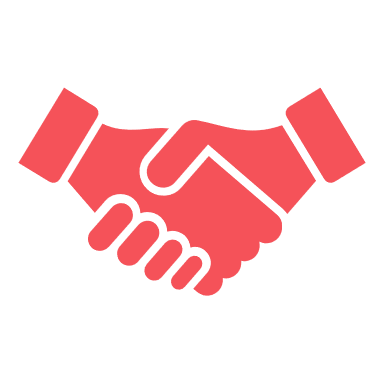 Registrants (members and students)
HRPA
6
[Speaker Notes: Mara:

As I said before, we consider working in partnership with our members and students an integral part of risk-based regulation. The truth of the matter is that we as a regulator cannot do it alone. We need our registrants to keep their eyes and ears open to emerging risks – they are the professionals practicing every day, and they have the opportunity to notice potential workplace issues probably long before we do. Also, in order to successfully reduce and prevent risks of harm, we need our members and students to actively make use of the tools that we can provide – be that learning opportunities, guidelines or practice standards. As a regulator, we have limited resources and we cannot be everywhere and do everything, and so we rely on our members and students to contribute to keeping the public, which in our case usually means employers, employees and workplaces, safe from potential harms.]
Hazard vs. Risk
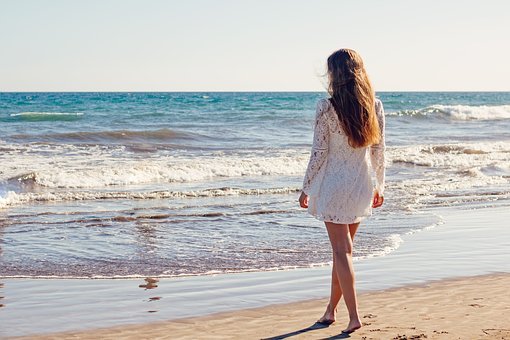 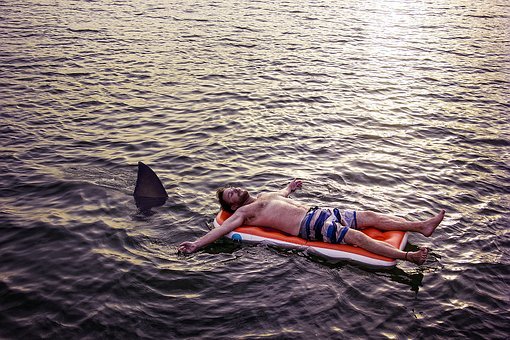 7
[Speaker Notes: Mara:

Now what constitutes a risk? An example that I’ve always like is that of a shark in the ocean. As long as you are on the beach, outside of the ocean, the shark represents a potential hazard but there is no actual risk – you are both in different elements and as such will not cross paths under any circumstances. That changes if you decide to go for a swim in the ocean, because now you and the shark are in the same element, and depending on how far you swim and how close to shore the shark is, you may come across each other with potentially significant negative consequences. So a risk is really the combination of a hazard plus the exposure to that hazard – or in other words, a shark plus you in the ocean equals a risk.]
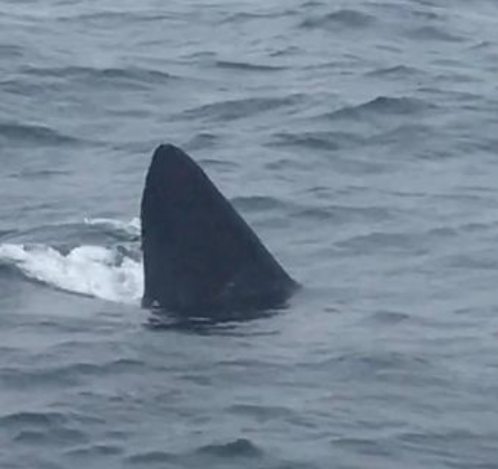 Risk = Hazard x Exposure
8
Rules-Based Regulation vs. Risk-Based Regulation
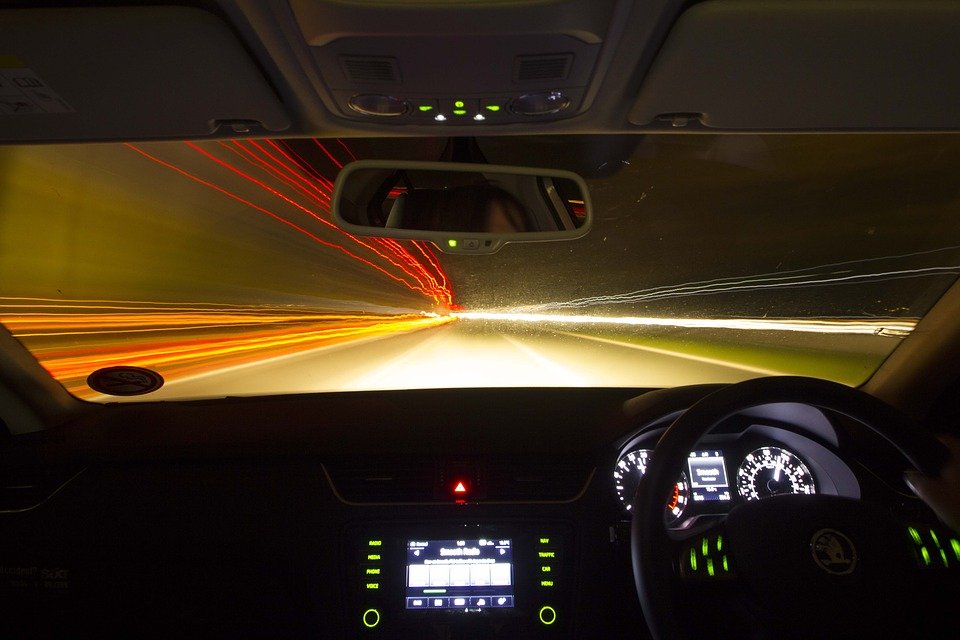 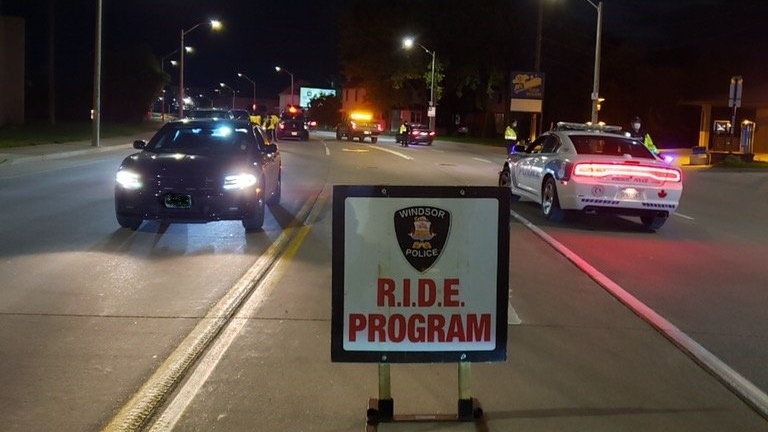 9
[Speaker Notes: Mara:

Another important distinction to make is the difference between rules-based regulation and risk-based regulation.

The best explanation we have come across is actually from a presentation by the CEO and Registrar of the College of Physiotherapists of Ontario’s CEO and Registrar:

Imagine driving over a deserted bridge at 2 a.m. The speed limit is 40 kilometers per hour, but it’s a long bridge, visibly is great, the roadway is dry and you just want to get home – so you drive 50 kilometers per hour instead, which is perfectly sage under the current conditions. That is, until a police officer stops you. That officer is practicing rules-based regulation. The rule is 40 kilometers per hour and you have breached that rule. 

To expand on that a bit more, traditional regulation, also referred to as gatekeeping and policing, is more about enforcing a somewhat static set of rules and being a gatekeeper and ensuring technical compliance from those being regulated. Often, it is more reactive and focused on enforcement and may miss critical emerging risks because they are seen as being outside of jurisdiction and the already established sets of rules and laws, with regulators often being slow in their response to emerging risks. This can also be described as a “bottom up” approach where possibilities are bounded by what the rules allow.

Now, let’s imagine that instead of using their limited resources to strictly enforce a speed limit that doesn’t apply to the conditions, the officer had been searching out drug dealers. In that case, the officer would be practicing risk-based regulation. 
As mentioned before, a key feature of risk-based regulation is the proactive prevention of harms. One aspect of that is to figure our what’s causing the harm and then try to address that issue. Going back to our example, if for instance drunk driving has been determined to be a risk, maybe instead of considering the speed limit at 2 a.m. in the morning on that bridge, the policy officer is actually screening for drunk drivers instead. 

The simple truth is that there is never enough time and money to prevent every single harm. By adopting risk-based regulation, a regulator can aim to identify the riskiest activities and focus its resources on those as a priority. 
Risked-based regulation, seen as a more modern approach, is more of a ‘top down’ viewpoint where solutions to problems are explored proactively and the regulator (us) make choices based on priority, risk and urgency. Additionally, instead of only simply passing by a set of rules and laws that registrants must follow, as mentioned earlier, we partner with registrants to proactively prevent harms and determine risks. 

Risk-based regulation focuses on the risks that hamper the delivery of PUBLIC value rather than using resources to ensure compliance to laws where no real harm is being done – which is sometimes described as ‘tick-a-box’ regulation. 
Malcolm Sparrow, a Harvard academic who helped really define risk-based regulation, has described this shift from a focus on illegality into a more agile approach that’s aimed at minimising harms. He makes the point that not everything that is illegal is harmful and many things that are legal can cause harm. The risk-based approach calls for a regulator that is not solely focused on technical compliance and enforcement, but one where we exercise choices about the issues to focus on and use a range of instruments to address the harms.
P.S. Please don’t speed regardless of the risk.]
Potential Harms
10
[Speaker Notes: Mara:

Now that we’ve talked a bit about the concept of risk-based regulation, let’s turn back to HRPA’s journey for implementing risk-based regulation. At the outset, we had some general ideas what the potential risks of harm stemming from the practice of HR may be – here is a sample of some of the ones that immediately came to mind:
Ruined careers
Unsafe workplaces – both physically and psychologically
Violence in the workplace
Exploitative work practices
Violation of employee rights
Defrauding employees of pay and benefits
Legal issues facing employers – for example, a human rights complaint
Loss of productivity

Now, this is a completely non-scientific list based on brainstorming. Intuitively, it makes sense that these would be risk resulting from the practice of HR, but at the beginning we had no way of verifying our intuition, quantifying the risks or determining where the gaps in our understanding of the risks may be. It also didn’t allow us to consider emerging risks.]
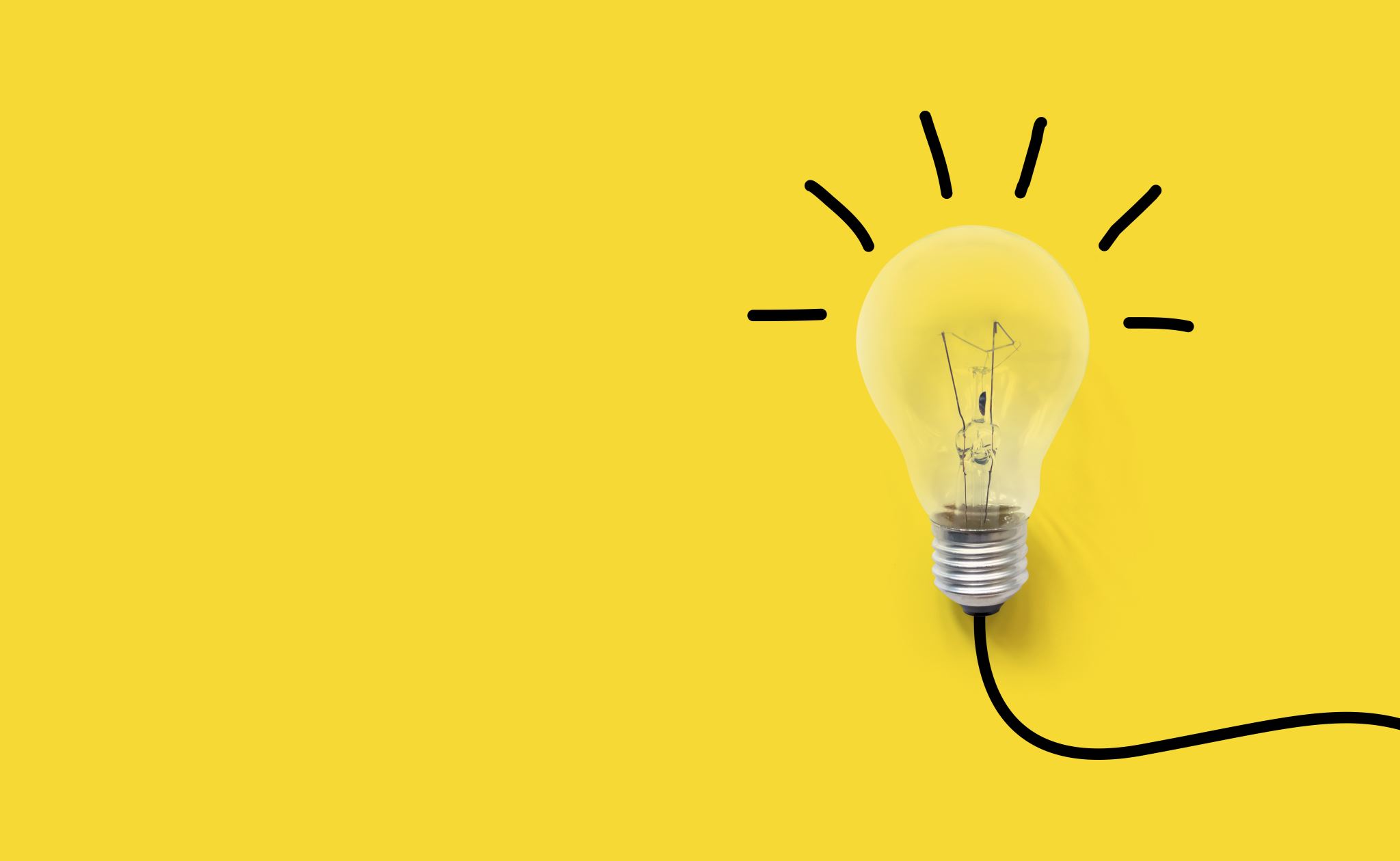 Live Poll:
Do you think that improper practices of HR can pose significant risks to the public (e.g. employees, employers, workplaces)?
11
Protecting Workplaces
The work HR professionals do is meant to protect workers and businesses and therefore needs to be highly effective to ensure safety, fairness, justice and optimal organizational performance.
12
[Speaker Notes: Mara:

So we had some idea what some of the risks may be, but not a comprehensive list. We also knew that in order to effectively protect the public, we wanted to make sure that the work our members and students do is designed to protect workers and businesses and therefore needs to be highly effective to ensure safety, fairness, justice and optimal organizational performance. What we needed to figure out was what actual steps would we need to take to set up an effective risk-based regulation framework at HPRA, including identifying the potential risks of harm stemming from the practice of HR in a more systematic manner?]
Risk-Based Regulation Backbone
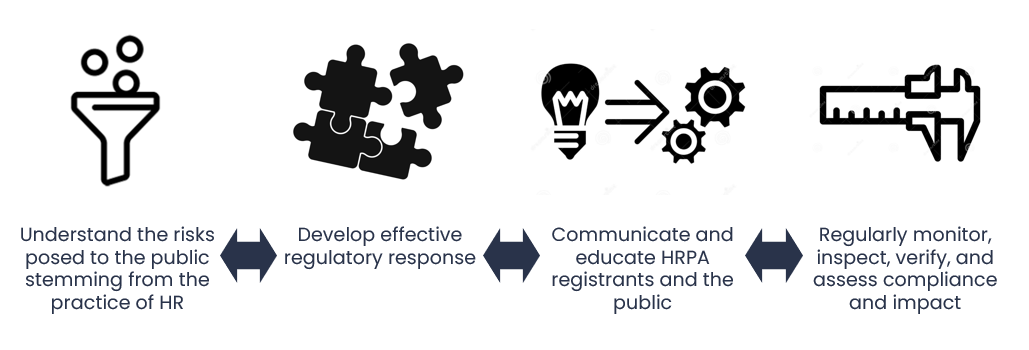 13
[Speaker Notes: Mara:

Our starting point was what we have come to call the risk-based regulation backbone. The backbone sets out what we consider the four main blocks for implementing risk-based regulation at HRPA. Not surprisingly, everything starts with understanding the risks the practice of the HR profession can pose to the public. Once the risks have been identified, we needed to understand what an effective regulatory response to a particular risk would look like (a practice guideline, a checklist, a webinar or town hall) – and of course develop it. To be effective, that regulatory response then has to be communicated to our members and students as well as the public so they are aware what the expectations are. And of course, we also need to monitor, inspect and verify compliance with and impact of any regulatory response on a regular basis to ensure our registrants follow any guidance issued by HRPA – and to make sure that the regulatory response we developed has the intended impact.]
Continuum of Risks
14
[Speaker Notes: Mara:

We also had to give some thought to the continuum of risk. While some profession, primarily in the health sector, have significant risks related to potential life and death situations, it was clear for us that the majority of risks stemming from the practice of HR were likely related to human, financial or reputational harm instead.

Our goal became to determine and target our mitigation initiatives towards those risks that have the highest combined likelihood of occurring, and the highest impact if they do occur. Also, I just noticed on the slide that it says likelihood and probability – I apologize, that is an oversight – of course it should be likelihood and impact. 

We also determined early on that there may be different types of risks we should consider:
Environmental risks: unsafe workplaces
Behavioral risks: aggressive behaviour in the workplace
Operational risks: flawed hiring practices
Thematic risks: impact of Covid]
Risk-Based Regulation
Research, surveys, focus groups, public opinion polls
Public advisory group
(sounding board)
Analysis of complaints data
15
[Speaker Notes: Mara:

So how do you determine what the most likely risks posed by the practice of HR – or any other profession - with the highest impact are? There were several resources we considered may turn out to be useful: 
Research, surveys, focus groups and public opinion polls
Consulting a public advisory group made up for employers and non-HR employees
Analyzing complaints data

Our intention was to use those resources to gain a deep understanding of the harms and risks of harm to employers and employees stemming from the practice of HR. Once we had that understanding, we could use it to inform:
Entry to practice qualifications, such as the required coursework, exams and experience requirements
Our continuing professional development framework
General and specific professional guidance issued by HRPA
Our quality assurance processes such as practice inspections
And even the review and disposition of complaints]
How did HRPA Identify Risks?
16
[Speaker Notes: Emily:
So, the question is… how did HRPA identify the initial risks? The answer is a bit complicated as we did not have much to reference.]
Initial Challenges
Complaints Data
17
[Speaker Notes: Emily: We hit a bit of a snag early on  – and that was HRPA’s minimal number of complaints. We regularly rank last when it comes to the number of complaints compared to number of registrants among all regulatory bodies in Ontario. As you can see, in the past 5 years the number of annual complaints received has only ranged between a minimum of 5 and a maximum of 14, and our complaints rate has never been higher than 0.6 per 1000 registrants – and that even though we generally have between 22,000 and 24,000 each year.  While complaints usually provide an invaluable resource for determining risks posed by the profession, our complaints rate is so low we just didn’t have sufficient complaints data to even start seeing trends or inform the development of a risk roster.]
Public Awareness of HRPA
In 2018, HRPA engaged IPSOS to get an idea of public aware of HRPA.

The following question was asked:


Poll Question:  Human Resources professionals can choose to register with the provincial regulator in Ontario, meaning that some professionals are registered and regulated, while others are not. Before today, were you aware that some human resources professionals are registered/regulated, while others are not?
18
[Speaker Notes: Emily:
We believe that the lack of complaints received by HRPA is influenced by a variety of factors, including fear of reprisal by employees should they opt to file a complaint. This has actually been borne out by conversations we had with members of our Public Advisory Forum who confirmed that they would be uncomfortable and as such unlikely to file a professional complaint against a current employer out of concern for their employment security. 

Additionally, we think our low complaints rate is also tied to a lack of public awareness that HR is a regulated profession and that HRPA even exists. In 2018, we engaged IPSOS to get a general idea of public awareness of HRPA. IPSOS asked the following question in one of their surveys:]
Poll Results
86% of Ontarians are not aware of HR being regulated
19
[Speaker Notes: Emily: The result was disappointing, if expected – 86% of Ontarians indicated that they were not aware of HR being regulated. While, as I mentioned before, we have since started working on increasing public awareness, this still left us with a fundamental issue with respect to implementing risk-based regulation – the lack of available complaints data that we could use to identify risks.]
HRPA’s Process
Developing a risk roster was a key first step to help us understand and identify the risks posed to the public stemming from the practice of HR.
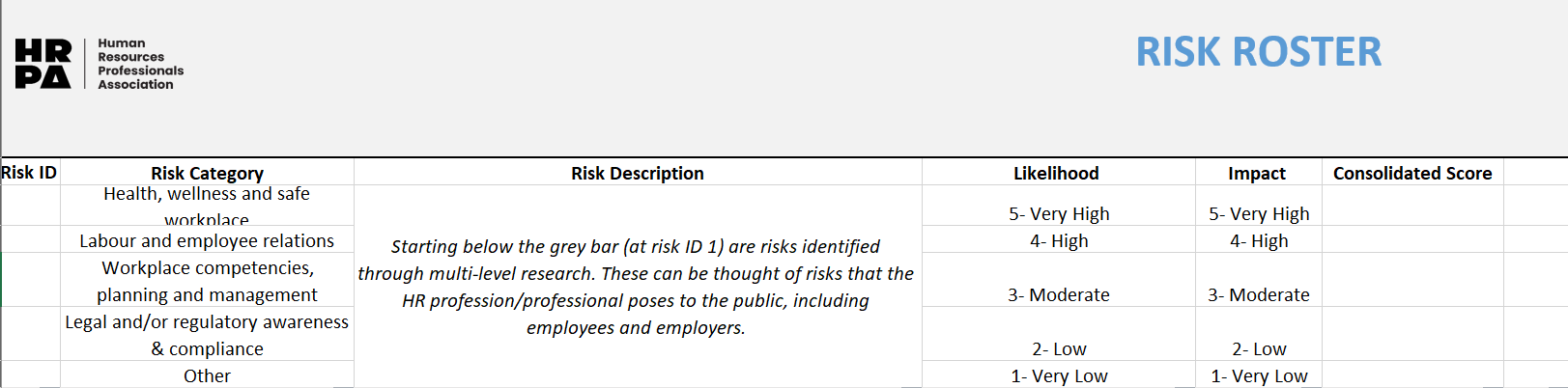 20
[Speaker Notes: Emily:

We knew we needed to develop what we call a risk roster as a key first step to fully help us identify and understand the risks posed to the public stemming from the practice of HR are. We had some ideas of risks, based off the limited complaints data and what we’ve seen, but knew we didn’t have a fulsome idea of it and needed to figure that out with a multi-method approach, and borrow from common approaches used for enterprise risk management.

A quick note about terminology – some may refer to what we call a risk roster as a risk register. We opted to use roster, as we did not want to confuse our organization with the enterprise risk register we already had in place. We define the risk roster as a repository of risks and potential risks of harm stemming from the practice of HR. As you’ll see from the slide, the template we use has Risk IDs, risk categories, risk description, and likelihood and impact scores. The risk roster is a fluid document that can be updated and changed as new risks emerge or change.]
Methods to Develop Risk Roster
21
[Speaker Notes: Developing our initial risk roster involved extensive research and consultations. 

Methods to develop the initial risk roster included:

interviews and focus groups of registrants, employment lawyers, employers, and employees: In partnership with Environics, a third-party evaluation company, six online focus groups with employees, employers and HRPA registrants were conducted with the core purpose of identifying risks between August 25-September 1, 2020. Additionally, six interviews with employment lawyers across Ontario were conducted during this same time period.

surveys of registrants,: In both 2015 and 2020 a survey was sent to HRPA registrants regarding risk, with similar questions asked in both surveys for easy comparison. There were 279 detailed responses in the 2020 survey and 278 responses in the 2015 survey

review of hundreds of HR-related tribunal cases, media stories,: Approximately 360 HR-related tribunal and board cases were reviewed. The nine tribunals/boards from which cases were reviewed include:
•	Ontario Labour Relations Board
•	Canadian Industrial Relations Board
•	Human Rights Tribunal of Ontario
•	Canadian Human Rights Tribunal
•	Ontario Workplace Safety and Insurance Board
•	Workplace Safety & Insurance Board Adjudicator Hearings
•	Grievance Settlement Board
•	Ontario Pay Equity Hearings Tribunal
•	Information and Privacy Commissioner

For each tribunal/board, at least 40 cases were reviewed, including 10 cases per year between 2017-2020. An additional five cases per year were planned to be reviewed if data saturation had not yet occurred, which in qualitative research refers to the point when “no new information or themes are observed in the data” (Guest, Bunce, & Johnson, 2006, p. 59).  In all cases, data saturation was achieved within the 40 cases reviewed with much of the cases being similar in nature or theme.
The cases reviewed were selected at random for each year. If a case was determined not relevant to HR, a different case was selected at random. This work was completed by two Office of the Registrar staff members. The cases determined to be of relevance were then analyzed for key themes and types of risk. 

Supplementing this review were websites of prominent HR/employment lawyers in Ontario that highlight legal cases related to HR, often in the form of blog posts or newsletters. 
 
Over 300 media stories pertaining to HR and risk were reviewed from a variety of sources, including:
Google News Search (13 relevant media stories found)
Global News (Two relevant media stories found)
CBC (16 relevant media stories found)
Huffington Post Canada (10 relevant media stories found, 250 analyzed)
Globe & Mail (Only one free relevant story retrieved)
Toronto Star (20 relevant media stories found)
Canadian HR Reporter (5 relevant articles found)
Human Resources Director (20 relevant articles found)
 
The aim was to review at least five media stories for each year between 2017-2020, however for most of the sources this was not possible due to either a lack of media stories, no date filter option, lack of relevant media stories, or limited access to free news articles. For the media stories deemed relevant, the main theme or risk identified in the story was recorded to inform the risk roster.
The media stories included in the analysis were mostly Canadian, with some American-based.


complaints and discipline data from regulatory bodies (including HRPA): Notable complaints and discipline data from twelve Ontario non-health related regulatory bodies published between 2017-2020 were reviewed. Only data holding potential relevance to HR professionals was included (ex. broad enough that it could also occur among HR professionals, such as discrimination against others). 
Most complaints and discipline data were profession-specific and thus excluded in the analysis. Some regulatory bodies, including HRPA, had very few complaints and discipline cases to review. The goal, like in the other methods, was to find five relevant cases per year between 2017-2020 picked at random. However, this was not feasible due to the issues mentioned above. Instead, the most relevant cases between 2017-2020 for each regulatory body were analyzed and selected to inform the risk roster.

 and

review of research articles/presentations.

We are currently working on finalizing a risk management framework to determine our process for ongoing, regular risk monitoring, and how often we will use a more formal approach, such as the one I’ve outlined for a more fulsome, systematic identification of risks.]
Results
131 risks identified

Split into categories: 
Health, wellness and safe workplace
Labour and employee relations
Workplace competencies, planning and management
Legal and/or regulatory awareness & compliance
Other
22
[Speaker Notes: In total, there were 131 risks identified and included in the initial risk roster. Upon reviewing all the risks, they were categorized into 5 different options:
Health, wellness and safe workplace
Labour and employee relations
Workplace competencies, planning and management
Legal and/or regulatory awareness and compliance
Other

The two categories of legal and/or regulatory awareness & compliance as well as labour and employee relations were the top two categories for number of risks.]
Ranking Severity of Risks
Likelihood x Impact

Professional Standards Committee
Chapters
Internal Risk-Based Regulation Project Team
Public Advisory Forum
23
[Speaker Notes: With the current list of risks identified, we had staff members from our internal Risk-Based Regulation Project team, HRPA members part of Chapters’, and our Professional Standards Committee review the risks individually, and rank them for likelihood and impact. Putting the scores together allowed us to determine which are currently seen to be as the most severe, where resources should be allocated towards in order to prevent/reduce risk of harm from occurring. 

We also had the input from the Public Advisory Forum on risks and severity of risks and put that into consideration when ranking.]
Do you any guesses as to what some of the top 10 risks identified were?
Use the Q&A box to answer!
24
Top 10 Risks from Risk Roster
25
[Speaker Notes: From the process just described, we were able to have a list of the highest-lowest ranking risks. The top 10 risks identified are:

Ignoring mental health issues employees are experiencing
Unconscious biases impacting important HR decisions- like hiring and promotions
Discrimination of any kind against others in the workplace
Enabling systemic racism in the workplace
Misunderstanding and/or non-compliance/breach of applicable employment laws, such as the ESA, PHIPPA, OHSA
Employees facing domestic violence at home that HR is aware of but hasn’t taken any measures/actions
Being too slow in handling workplace issues or complaints relating to harassment, assault, discrimination, violence, etc.
Inaccessible workplace for those with disabilities, including general members of the public going into the workplace
Biased and/or unfairly conducted workplace investigation
Lack of awareness and knowledge of employment laws and/or other applicable laws.

From this list, we definitely see some themes around discrimination and biases, competencies and understanding of legislation, accessibility, and workplace safety.]
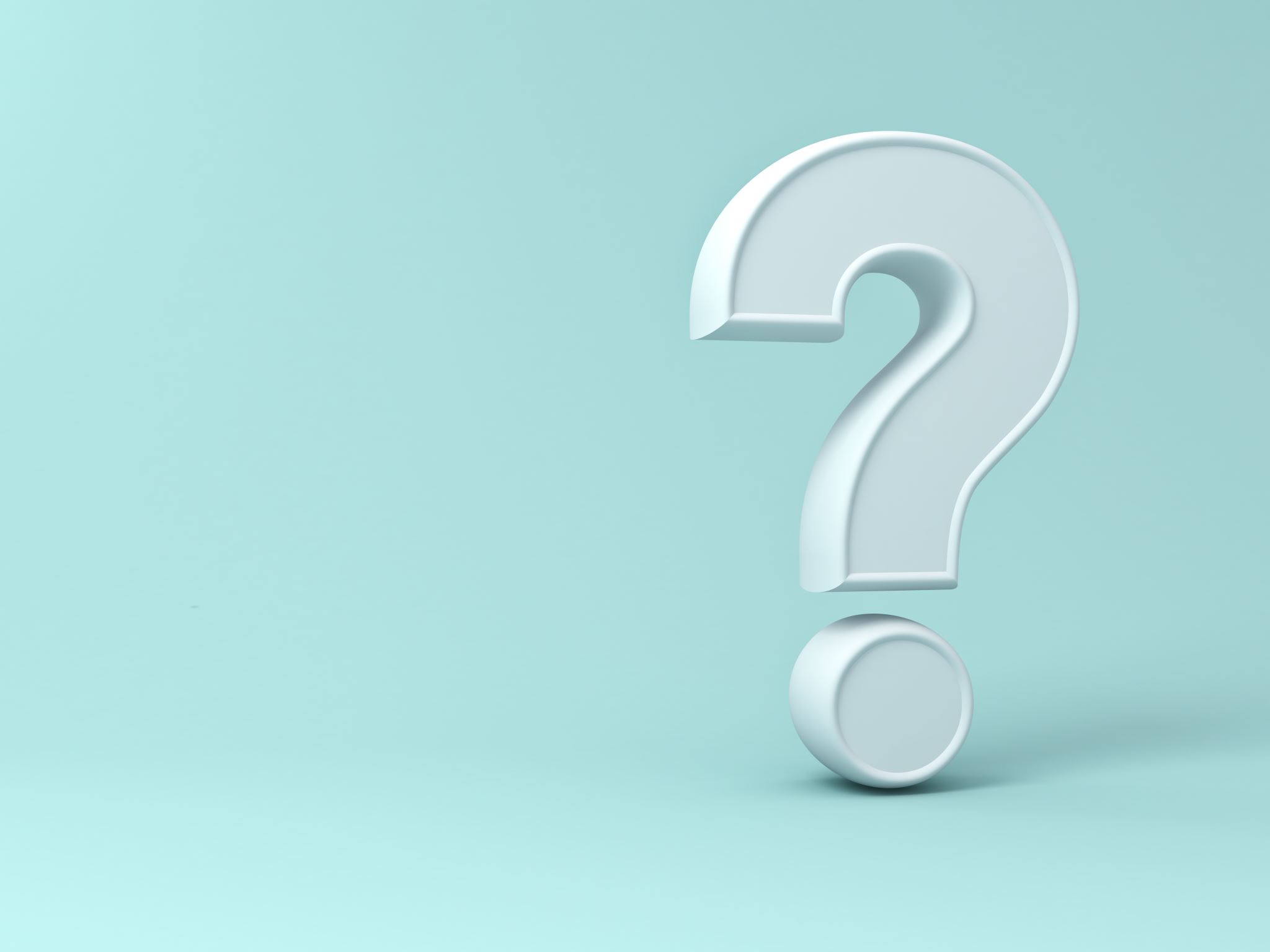 Live Poll:
Do the top 10 risks uncovered surprise you?
26
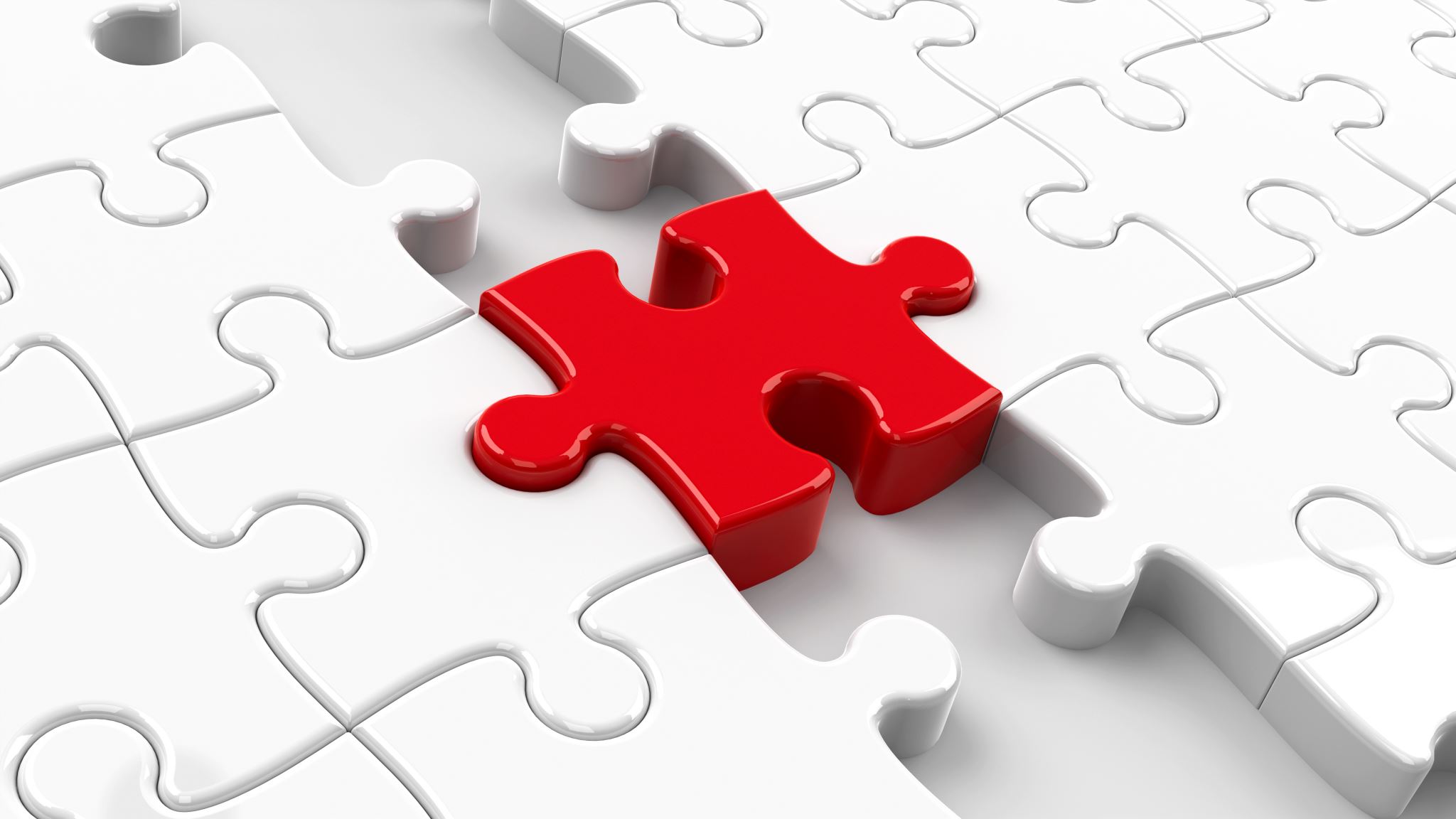 Early Responses Being Taken from Risk Roster Results
Planning to redesign CPD program to align with a more risk-based approach.

Developing professional guidance – including practice standards, guidelines, and other guidance on high-risk topic areas.

Educating internal staff/stakeholders on top risks and how they can use the risk roster to inform their work and initiatives.
27
[Speaker Notes: Now that we have an idea of the top ranking risks, we can begin responding to them and working together with our members and the public to mitigate them from happening in the first place. This past year we have been working hard to develop such responses, and ensuring risks inform our work. Examples of what we’ve been working on include:

Planning phase of redesigning our CPD program to align with a more risk-based approach. One approach we are currently considering implementing related to risk is requiring our members to complete a self-assessment tool covering HR standards of practice, skills and competencies, as well as risks to the public (employers and employees).

We are working on developing professional guidance for members – including practice standards, guidelines and other guidance on high-risk topic areas. 

We also plan to continue educating internal staff/stakeholders, including members on top risks and how the risk roster findings can be used to inform work and initiatives.]
Some Next Steps Being Planned
Publishing the full risk roster for registrants and members of the public to view

Potential webpage where submissions can be provided on suggested topics/risks registrants or the public would like to see HRPA address or focus on

Resources and tools for registrants on how to partner and work together with HRPA to reduce/prevent risks

Executing a change-management and communications plan for the implementation of risk-based regulation

Continue to refine risk roster and monitor emerging or changing risks
28
[Speaker Notes: Longer down the road, we have a number of steps planned. Some of them include: 

Publishing the full risk roster with all the risks for registrants and members of the public to view – part of being a risk-based regulator is being transparent about what the risks are and to work together with the public and registrants to on an ongoing basis, identify new/emerging risks and work to mitigate and prevent risks of harm.

Planning for a potential webpage where submissions can be provided on suggested topics/risks registrants or the public would like to see HRPA address or focus on.

Resources and tools for registrants on how to practically work together with us in partnership to reduce/prevent risks

A change-management and communications plan for the implementation of risk-based regulation

We will, of course, continue to refine our risk roster and monitor for emerging or changing risks since risks are always evolving.]
Do you have ideas/suggestions for HRPA in transitioning to this type of regulation, including ways to partner with registrants to work together to identify and mitigate risks?
Use the Q&A box to answer!
29
[Speaker Notes: We want to hear from you! If you have any ideas or suggestions for HRPA in transitioning to this type of regulation, including ways for us to partner with members and work together to identify and mitigate risks please use the Q&A box to enter your suggestions. We will read some of them out as they come in.]
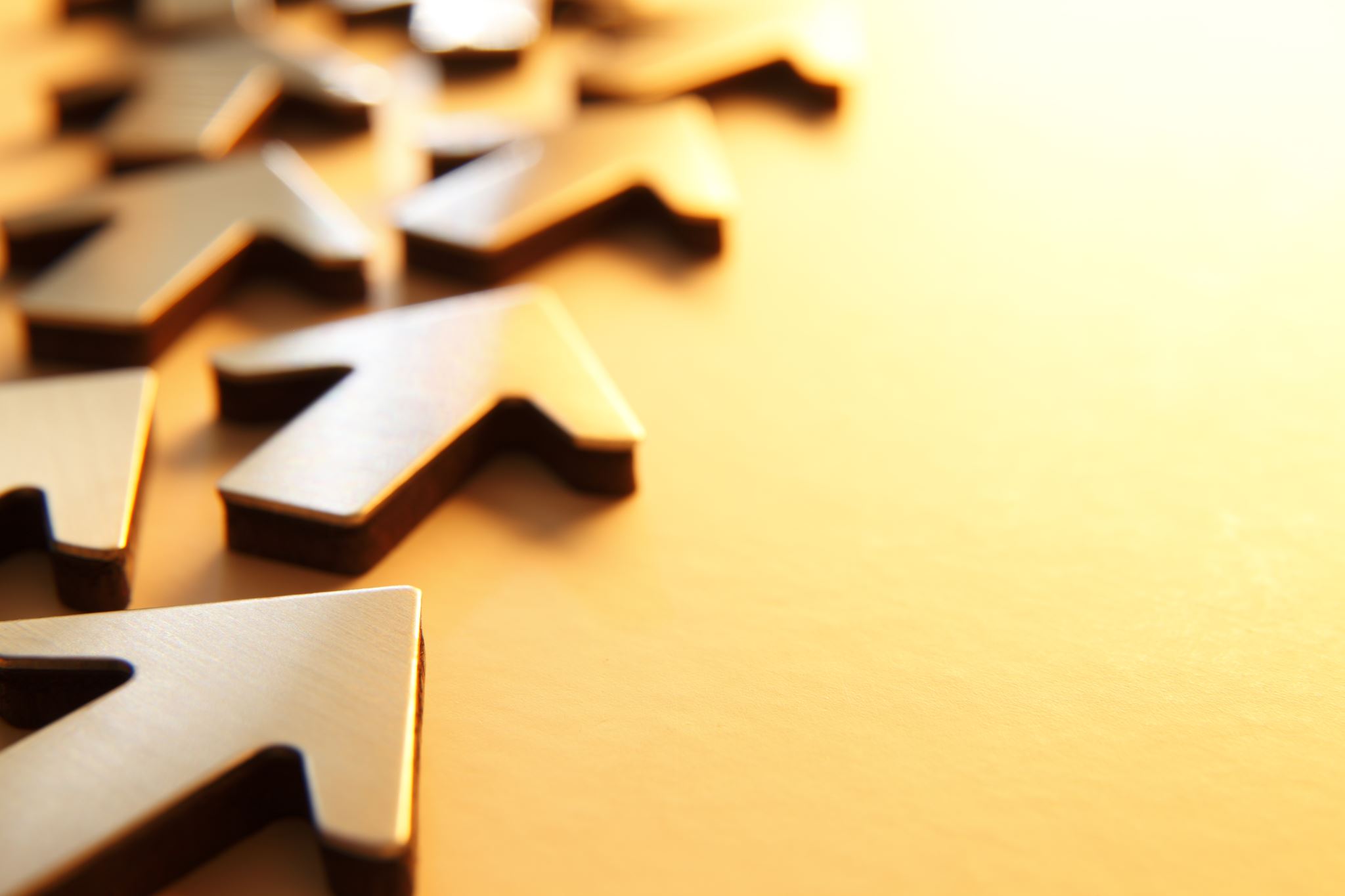 Why This is All Important
People go to work every day expecting to be treated fairly, to be safe, to learn and grow. They look to their employers to have systems, programs and resources to enable that.

The reality is, some employees are mistreated, rules and safety systems are diluted, and leaders sometimes look the other way.

Our role is to ensure the highest level of professionalism and capability with our registrants so they keep workers and workplaces safe, fair and effective.
30
[Speaker Notes: As we are nearing the end of our presentation and the start of our Q&A session, we thought it would be good to recap why this is all important.

To sum things up, people go to work every day expecting to be treated fairly, to be safe, to learn and grow. They look to their employers to have systems, programs and resources to enable that. The reality is, some employees are mistreated, rules and safety systems are diluted, and leaders sometimes look the other way. Our role is to ensure the highest level of professionalism and capability with our registrants so they keep workers and workplaces safe, fair and effective.]
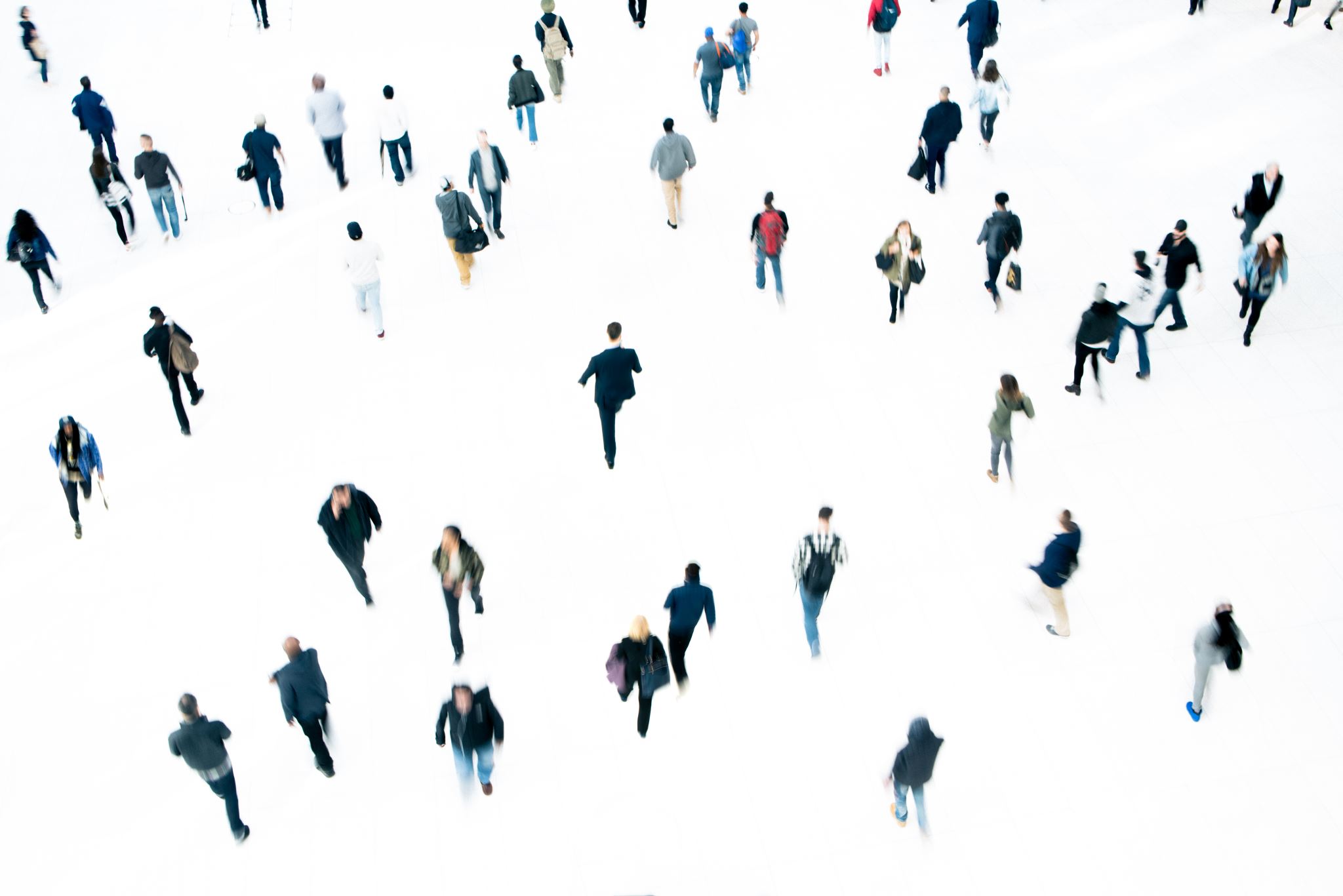 Impact
At HRPA we believe that well-run businesses are essential to a thriving society. We stand against broken workplaces that fail to fully utilize the potential of their people.
31
[Speaker Notes: At HRPA, we believe that well-run businesses are essential to a thriving society. We stand against broken workplaces that fail to fully utilize the potential of their people.]
Q&A
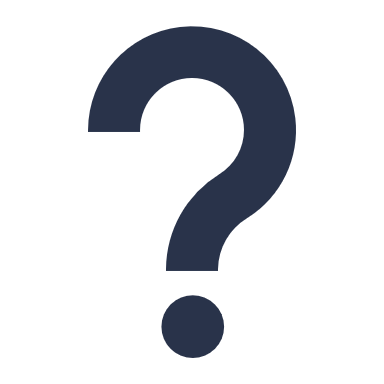 mberger@hrpa.ca
esully@hrpa.ca
32
[Speaker Notes: Now we’d like to take some time to answer any questions you may have! We also have our emails listed on the slides should you want to contact us later on.]
Thank you!
[Speaker Notes: Thank you!]